Zmiany w procedurze oośwprowadzone USTAWĄ z dnia 19 lipca 2019 r.o zmianie ustawy o udostępnianiu informacji o środowisku i jego ochronie, udziale społeczeństwa w ochronie środowiska oraz o ocenach oddziaływania na środowisko oraz niektórych innych ustaw (Dz.U.2019.1712)wejście w życie: 24 września 2019r.
Alicja Majewska
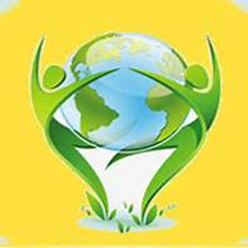 Strategiczna ooś
Art. 46. [Projekty wymagające przeprowadzenia strategicznej oceny oddziaływania] 

1. Przeprowadzenia strategicznej oceny oddziaływania na środowisko wymaga projekt:
	1) koncepcji przestrzennego zagospodarowania kraju, studium uwarunkowań i kierunków zagospodarowania przestrzennego gminy, planu zagospodarowania przestrzennego oraz strategii rozwoju, wyznaczający ramy dla późniejszej realizacji przedsięwzięć mogących znacząco oddziaływać na środowisko;
	2) polityki, strategii, planu i programu w dziedzinie przemysłu, energetyki, transportu, telekomunikacji, gospodarki wodnej, gospodarki odpadami, leśnictwa, rolnictwa, rybołówstwa, turystyki i wykorzystywania terenu, opracowywany lub przyjmowany przez organy administracji, wyznaczający ramy dla późniejszej realizacji przedsięwzięć mogących znacząco oddziaływać na środowisko;
	3) polityki, strategii, planu i programu innego niż wymienione w pkt 1 i 2, którego realizacja może spowodować znaczące oddziaływanie na obszar Natura 2000, jeżeli nie jest on bezpośrednio związany z ochroną obszaru Natura 2000 lub nie wynika z tej ochrony.
2. Przeprowadzenie strategicznej oceny oddziaływania na środowisko jest też wymagane w przypadku projektu zmiany dokumentu, o którym mowa w ust. 1.
Strategiczna ooś
Art. 47. [Projekty wymagające przeprowadzenia strategicznej oceny oddziaływania] 
 1. Przeprowadzenie strategicznej oceny oddziaływania na środowisko jest wymagane także w przypadku projektu dokumentu innego niż wymieniony w art. 46 ust. 1 oraz w przypadku projektu zmiany takiego dokumentu, jeżeli w uzgodnieniu z właściwym organem, o którym mowa w art. 57, organ opracowujący projekt stwierdzi, że realizacja postanowień danego dokumentu albo jego zmiany może spowodować znaczące oddziaływanie na środowisko.
 2. Występując o uzgodnienie, o którym mowa w ust. 1, organ opracowujący projekt dołącza informacje o uwarunkowaniach, o których mowa w art. 49.
3. Organ opracowujący projekt sporządza, w formie pisemnej, stanowisko w sprawie potrzeby przeprowadzenia strategicznej oceny oddziaływania na środowisko albo jej braku. Stanowisko wymaga uzasadnienia zawierającego informacje o uwarunkowaniach, o których mowa w art. 49.
Strategiczna ooś
Art. 47a.   [Projekty niewymagające przeprowadzenia strategicznej oceny oddziaływania] 
 Przeprowadzenia strategicznej oceny oddziaływania na środowisko nie wymaga projekt dokumentu, o którym mowa w art. 46 ust. 1 pkt 1 i 2, oraz projekt zmiany takiego dokumentu, a także projekt, o którym mowa w art. 47 ust. 1:
1) przygotowywany wyłącznie dla celów obrony narodowej lub obrony cywilnej,
2) finansowy lub budżetowy
 - z wyłączeniem projektu, którego realizacja może spowodować znaczące oddziaływanie na obszar Natura 2000.
Strategiczna ooś
Art. 47a.   [Projekty niewymagające przeprowadzenia strategicznej oceny oddziaływania] 
 Przeprowadzenia strategicznej oceny oddziaływania na środowisko nie wymaga projekt dokumentu, o którym mowa w art. 46 ust. 1 pkt 1 i 2, oraz projekt zmiany takiego dokumentu, a także projekt, o którym mowa w art. 47 ust. 1:
1) przygotowywany wyłącznie dla celów obrony narodowej lub obrony cywilnej,
2) finansowy lub budżetowy
 - z wyłączeniem projektu, którego realizacja może spowodować znaczące oddziaływanie na obszar Natura 2000.
Art. 48. [Odstąpienie od przeprowadzenia strategicznej oceny oddziaływania] 
 1. Organ opracowujący projektyprojekt dokumentówdokumentu, o którychktórym mowa w art. 46 ust. 1 pkt 1 i 2, oraz projekt zmiany takiego dokumentu, może, po uzgodnieniu z właściwymi organami, o których mowa w art. 57 i art. 58, odstąpić od przeprowadzenia strategicznej oceny oddziaływania na środowisko, jeżeli uznastwierdzi, że realizacja postanowień danegotakiego dokumentu albo jego zmiany nie spowoduje znaczącego oddziaływania na środowisko, w tym na obszary Natura 2000.
 2. Organ opracowujący projekt zmiany dokumentu, o którym mowa w art. 46 ust. 1 pkt 3, może, po uzgodnieniu z właściwym organem, o którym mowa w art. 57, odstąpić od przeprowadzenia strategicznej oceny oddziaływania na środowisko, jeżeli stwierdzi, że realizacja postanowień tej zmiany nie spowoduje znaczącego oddziaływania na obszary Natura 2000.
Strategiczna ooś
3. Odstąpienie od przeprowadzenia strategicznej oceny oddziaływania na środowisko, o którym mowa w ust. 1, wymaga uzasadnienia zawierającego informacje o uwarunkowaniach, o których mowa w art. 49
 Odstąpienie od przeprowadzenia strategicznej oceny oddziaływania na środowisko w przypadku projektu dokumentu, o którym mowa w art. 46 ust. 1 pkt 1 i 2, może dotyczyć wyłącznie projektu dokumentu dotyczącego obszaru w granicach jednej gminy.

4. Informację o odstąpieniu od przeprowadzenia strategicznej oceny oddziaływania na środowisko, o którym mowa w ust. 1, organ opracowujący projekty dokumentów, o których mowa w art. 46 pkt 2, podaje do publicznej wiadomości bez zbędnej zwłoki.Odstąpienie od przeprowadzenia strategicznej oceny oddziaływania na środowisko w przypadku projektu zmiany dokumentu, o którym mowa w art. 46 ust. 1:
  1) pkt 1 i 2, może dotyczyć wyłącznie zmiany stanowiącej niewielką modyfikację przyjętego już dokumentu lub zmiany dotyczącej obszaru w granicach jednej gminy;
  2) pkt 3, może dotyczyć wyłącznie zmiany stanowiącej niewielką modyfikację przyjętego już dokumentu.
 
3a. Stanowisko organu opracowującego projekt dokumentu, o którym mowa w art. 47, w sprawie przeprowadzenia strategicznej oceny oddziaływania na środowisko wymaga uzasadnienia zawierającego informacje o uwarunkowaniach, o których mowa w art. 49.
Strategiczna ooś
5. Występując o uzgodnienie odstąpienia od przeprowadzenia strategicznej oceny oddziaływania na środowisko organ opracowujący projekt dokumentu, o którym mowa w art. 46 ust. 1 pkt 1 i 2, oraz projekt zmiany dokumentu, o którym mowa w art. 46 ust. 1, przedkłada informacje o uwarunkowaniach, o których mowa w art. 49.
6. Uzgodnienie, o którym mowa w ust. 1 i 2, wymaga uzasadnienia zawierającego informacje o uwarunkowaniach, o których mowa w art. 49.
7. Informację o odstąpieniu od przeprowadzenia strategicznej oceny oddziaływania na środowisko organ opracowujący projekt dokumentu, o którym mowa w art. 46 ust. 1 pkt 1 i 2, oraz projekt zmiany dokumentu, o którym mowa w art. 46 ust. 1, podaje wraz z uzasadnieniem, o którym mowa w ust. 6, do publicznej wiadomości bez zbędnej zwłoki.

Art. 50.  [Obowiązek przeprowadzenia strategicznej oceny oddziaływania przy zmianach przyjętych dokumentów]
Przeprowadzenie strategicznej oceny oddziaływania na środowisko jest też wymagane w przypadku wprowadzania zmian do już przyjętego dokumentu, o którym mowa w art. 46 lub 47.(uchylony).

Art. 51. 2. Prognoza oddziaływania na środowisko:
1) zawiera:
g) datę sporządzenia prognozy, imię, nazwisko i podpis autora, a w przypadku gdy wykonawcą prognozy jest zespół autorów - imię, nazwisko i podpis kierującego tym zespołem oraz imiona, nazwiska i podpisy członków zespołu autorów;
Główne kierunki zmian w procedurze ooś
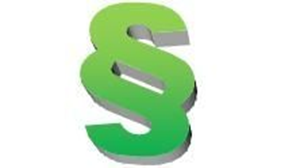 Przeniesienie kompetencji RDOŚ na organy jednostek samorządu terytorialnego w sprawach, w których gmina jest inwestorem oraz w sprawach dotyczących terenów zamkniętych, a także usunięcie kompetencji RDOŚ wynikający z ustawy – Prawo ochrony środowiska w sprawach dotyczących przedsięwzięć i zdarzeń na terenach zamkniętych z wyjątkiem tych ustalonych przez Ministra Obrony Narodowej.
Dla przedsięwzięć, dla których nie stwierdzono obowiązku przeprowadzenia oceny oddziaływania na środowisko organ – zamiast postanowienia – od razu wyda decyzję środowiskową. Usunięto również udział organów inspekcji sanitarnej w  ocenie oddziaływania na środowisko, kiedy organy te nie stwierdziły wcześniej zasadności jej przeprowadzenia.
Ograniczenie liczby załączników do wniosku o wydanie decyzji środowiskowej. Zniesiono m.in. konieczność dołączenia do wniosku o wydanie decyzji środowiskowej wypisów z rejestru gruntów, gdy liczba stron postępowania przekracza 10. Rozwiązanie takie pozwoli na obniżenie kosztów postępowania po stronie inwestora i zmniejszenie czasu na przygotowanie dokumentacji.
Główne kierunki zmian w procedurze ooś
Zmiana definicji obszaru oddziaływania, a co za tym idzie – przymiotu strony postępowania – uniezależniając te pojęcia od podziału geodezyjnego terenu (granice działek ewidencyjnych), który nie powinien mieć wpływu na merytoryczne aspekty oddziaływania inwestycji. Zmiana nie pozbawi statusu stron podmiotów legitymujących się prawem rzeczowym do nieruchomości znajdujących się w strefie przekroczeń standardów jakości środowiska czy w zasięgu znaczącego oddziaływania. 
Usprawnienie wydawania decyzji w przypadku nieruchomości o nieuregulowanym lub nieujawnionym stanie prawnym nieruchomości. W sytuacji nieaktualnych danych w rejestrach właściwych do ustalenia stron postępowania, przy braku możliwości ustalenia spadkobierców strony zmarłej w toku postępowania, zawieszenie postępowania nie będzie konieczne. Dotychczas obowiązek zawieszenia postępowania w takiej sytuacji blokował wydanie decyzji nawet przez kilka lat.
Główne kierunki zmian w procedurze ooś
Rozszerzenie kompetencji i kontroli organów. Przeniesienie uprawnień GDOŚ na RDOŚ w zakresie kontroli decyzji środowiskowych wydawanych przez JST. RDOŚ będą mogły również inicjować działania kontrolne w sytuacji stwierdzenia wydania decyzji inwestycyjnej bez uzyskania decyzji środowiskowej.
Uszczelnienie przepisów ustawy ooś - Prawo budowlane. Usunięcie wątpliwości interpretacyjnych i wskazanie wprost przypadków, w których uzyskanie decyzji środowiskowej jest wymagane przed rozpoczęciem budowy, a także jednoznaczne wskazanie, że zmianą sposobu użytkowania będzie podjęcie w obiekcie budowlanym działalności zaliczanej do przedsięwzięć wymagających uzyskania decyzji środowiskowej.
Przedsięwzięcia mogące znacząco oddziaływać na środowisko
ROZPORZĄDZENIE RADY MINISTRÓW z dnia 10 września 2019 r.
w sprawie przedsięwzięć mogących znacząco oddziaływać na środowisko 
  (Dz.U.2019.1839 z dnia 2019.09.26)

Wejście w życie: 11 października 2019 r.

§  4.  Do przedsięwzięć, w przypadku których przed dniem wejścia w życie rozporządzenia wszczęto i nie zakończono przynajmniej jednego z postępowań w sprawie decyzji, zgłoszeń lub uchwał, o których mowa w art. 71 ust. 1 oraz art. 72 ust. 1-1b ustawy z dnia 3 października 2008 r. o udostępnianiu informacji o środowisku i jego ochronie, udziale społeczeństwa w ochronie środowiska oraz o ocenach oddziaływania na środowisko, stosuje się przepisy dotychczasowe.
Decyzja o środowiskowych uwarunkowaniach
Art. 75.  [Organ właściwy do wydania decyzji o środowiskowych uwarunkowaniach] 
1. Organem właściwym do wydania decyzji o środowiskowych uwarunkowaniach jest:
1) regionalny dyrektor ochrony środowiska - w przypadku:
a) będących przedsięwzięciami mogącymi zawsze znacząco oddziaływać na środowisko:
– dróg,
– linii kolejowych,(uchylony),
b) przedsięwzięć realizowanych na terenach zamkniętych, ustalonych przez Ministra Obrony Narodowej;
l) przedsięwzięć, o których mowa w pkt 4, dla których wnioskodawcą jest jednostka samorządu terytorialnego, dla której organem wykonawczym jest organ właściwy do wydania decyzji o środowiskowych uwarunkowaniach, lub podmiot od niej zależny w rozumieniu art. 24m ust. 2 ustawy z dnia 8 marca 1990 r. o samorządzie gminnym (Dz. U. z 2018 r. poz. 994, 1000, 1349 i 1432),(uchylona),
t) inwestycji w zakresie linii kolejowych,
u) inwestycji w rozumieniu art. 2 pkt 3 ustawy z dnia 10 maja 2018 r. o Centralnym Porcie Komunikacyjnym;
Decyzja o środowiskowych uwarunkowaniach
4. W przypadku przedsięwzięcia, o którym mowa w ust. 1 pkt 4, wykraczającego poza obszar jednej gminy, decyzję o środowiskowych uwarunkowaniach wydaje wójt, burmistrz, prezydent miasta, na którego obszarze właściwości znajduje się największa część terenu, na którym ma być realizowane to przedsięwzięcie, wpo porozumieniuzasięgnięciu zopinii zainteresowanymiwójta, wójtamiburmistrza, burmistrzamiprezydenta miasta właściwego dla pozostałego terenu, prezydentamina miastktórym ma być realizowane to przedsięwzięcie.
    5. W przypadku przedsięwzięcia, o którym mowa w ust. 1 pkt 1, wykraczającego poza obszar jednego województwa, decyzję o środowiskowych uwarunkowaniach wydaje regionalny dyrektor ochrony środowiska, na którego obszarze właściwości znajduje się największa część terenu, na którym ma być realizowane to przedsięwzięcie, wpo porozumieniuzasięgnięciu zopinii zainteresowanymi regionalnymiregionalnego dyrektoramidyrektora ochrony środowiska właściwego dla pozostałego terenu, na którym ma być realizowane to przedsięwzięcie.
    5a. Do wniosku o wydanie opinii, o której mowa w ust. 4 i 5, załącza się odpowiednio kartę informacyjną przedsięwzięcia lub raport o oddziaływaniu przedsięwzięcia na środowisko, w postaci pisemnej oraz elektronicznej.
5b. Opinię, o której mowa w ust. 4 i 5, wydaje się w drodze postanowienia w terminie 30 dni od dnia otrzymania wniosku o jej wydanie. Niewydanie opinii w tym terminie uznaje się za brak zastrzeżeń do wniosku o wydanie decyzji o środowiskowych uwarunkowaniach. Przepisów art. 106 § 5 i 6 Kodeksu postępowania administracyjnego nie stosuje się.
   6. W przypadku przedsięwzięcia realizowanego w części na terenie zamkniętym, ustalonym przez Ministra Obrony Narodowej, dla całego przedsięwzięcia decyzję o środowiskowych uwarunkowaniach wydaje regionalny dyrektor ochrony środowiska.

Wyłączone przepisy Kpa dotyczące współdziałania organów: art. 106:
§  5.  Zajęcie stanowiska przez ten organ następuje w drodze postanowienia, na które służy stronie zażalenie.
§  6.  W przypadku niezajęcia stanowiska w terminie określonym w § 3 stosuje się przepisy art. 36-38, przy czym organ obowiązany do zajęcia stanowiska niezwłocznie informuje organ załatwiający sprawę o wniesieniu ponaglenia.
Wniosek o dśu
Art. 74. [Załączniki do wniosku o wydanie decyzji o środowiskowych uwarunkowaniach; strony postępowania; zbycie nieruchomości - obowiązki nabywcy i zbywcy] 
 
   1) w przypadku przedsięwzięć mogących zawsze znacząco oddziaływać na środowisko - raport o oddziaływaniu przedsięwzięcia na środowisko, a w przypadku gdy wnioskodawca wystąpił o ustalenie zakresu raportu w trybie art. 69 - kartę informacyjną przedsięwzięcia;
  2) w przypadku przedsięwzięć mogących potencjalnie znacząco oddziaływać na środowisko - kartę informacyjną przedsięwzięcia;
  3) poświadczoną przez właściwy organ kopię mapy ewidencyjnej, w postaci papierowej lub elektronicznej, obejmującej przewidywany teren, na którym będzie realizowane przedsięwzięcie, oraz obejmującej przewidywany obszar, nao któryktórym będziemowa oddziaływać przedsięwzięcie, z zastrzeżeniemw ust. 1a3a izdanie 1bdrugie;
   3a) mapę, w postaci papierowej oraz elektronicznej, w skali zapewniającej czytelność przedstawionych danych z zaznaczonym przewidywanym terenem, na którym będzie realizowane przedsięwzięcie, oraz z zaznaczonym przewidywanym obszarem, o którym mowa w ust. 3a zdanie drugie, wraz z wyznaczoną odległością, o której mowa w ust. 3 a pkt 1; w przypadku przedsięwzięć innych niż wymienione w pkt 4 mapę sporządza się na podkładzie wykonanym na podstawie kopii mapy ewidencyjnej, o której mowa w pkt 3;
Wniosek o dśu
5) dla przedsięwzięć, dla których organem prowadzącym postępowanie jest regionalny dyrektor ochrony środowiska - wypis i wyrys z miejscowego planu zagospodarowania przestrzennego, jeżeli plan ten został uchwalony, albo informację o jego braku; nie dotyczy to wniosku o wydanie decyzji o środowiskowych uwarunkowaniach dla drogi publicznej, dla linii kolejowej, dla publicznych urządzeń służących do zaopatrzenia ludności w wodę, dla publicznych urządzeń służących do przesyłania i odprowadzania ścieków, 
    
6) wypis z rejestru gruntów lub inny dokument, wydanyw postaci papierowej lub elektronicznej, wydane przez organ prowadzący ewidencję gruntów i budynków, pozwalający na ustalenie stron postępowania, zawierający co najmniej numer działki ewidencyjnej oraz, o ile zostały ujawnione: numer jej księgi wieczystej, imię i nazwisko albo nazwę oraz adres podmiotu ewidencyjnego, obejmujący przewidywany teren, na którym będzie realizowane przedsięwzięcie, oraz obejmujący obszar, nao którym mowa w któryust. będzie3a oddziaływaćzdanie przedsięwzięciedrugie, z zastrzeżeniem ust. 1a-1c;.
Strony postępowania
1a. Jeżeli liczba stron w postępowaniu o wydanie decyzji o środowiskowych uwarunkowaniach przekracza 20, dla przedsięwzięć mogących zawsze znacząco oddziaływać na środowisko oraz dla przedsięwzięć mogących potencjalnie znacząco oddziaływać na środowisko, dla których stwierdzono obowiązek przeprowadzenia oceny oddziaływania przedsięwzięcia na środowisko, kopię mapy ewidencyjnej, o której mowa w ust. 1 pkt 3, oraz dokument, o którym mowa w ust. 1 pkt 6, przedkłada się wraz z raportem o oddziaływaniu przedsięwzięcia na środowisko.
Jeżeli liczba stron postępowania w sprawie wydania decyzji o środowiskowych uwarunkowaniach przekracza 10, nie wymaga się dołączenia dokumentu, o którym mowa w ust. 1 pkt 6. W razie wątpliwości organ może wezwać inwestora do dołączenia dokumentu, o którym mowa w ust. 1 pkt 6, w zakresie niezbędnym do wykazania, że liczba stron postępowania przekracza 10.
   1b. Jeżeli liczba stron w postępowaniu o wydanie decyzji o środowiskowych uwarunkowaniach przekracza 20, dla przedsięwzięć mogących potencjalnie znacząco oddziaływać na środowisko, dla których nie stwierdzono obowiązku przeprowadzenia oceny oddziaływania przedsięwzięcia na środowisko, kopię mapy ewidencyjnej, o której mowa w ust. 1 pkt 3, oraz dokument, o którym mowa w ust. 1 pkt 6, przedkłada się w terminie 14 dni od dnia, w którym postanowienie stało się ostateczne.(uchylony).
   1c. Jeżeli liczba stron w postępowaniu o wydanie decyzji o środowiskowych uwarunkowaniach przekracza 20, dla przedsięwzięć wymagających koncesji lub decyzji, o których mowa w art. 72 ust. 1 pkt 4-5, przedsięwzięć dotyczących urządzeń piętrzących I, II i III klasy budowli, inwestycji w zakresie terminalu oraz strategicznej inwestycji w sektorze naftowym, nie wymaga się dokumentu, o którym mowa w ust. 1 pkt 6.(uchylony).

3. Jeżeli liczba stron postępowania:Jeżeli liczba stron postępowania w sprawie wydania decyzji o środowiskowych uwarunkowaniach lub innego postępowania dotyczącego tej decyzji przekracza 10, stosuje się art. 49 Kodeksu postępowania administracyjnego.
Strony postępowania
3a. Stroną postępowania ow wydaniesprawie wydania decyzji o środowiskowych uwarunkowaniach jest wnioskodawca oraz podmiot, któremu przysługuje prawo rzeczowe do nieruchomości znajdującej się w obszarze, na który będzie oddziaływać przedsięwzięcie w wariancie zaproponowanym przez wnioskodawcę, z zastrzeżeniem art. 81 ust. 1. Przez obszar ten rozumie się:
     1) działki przylegające bezpośrednio do działek, na których ma być realizowane przedsięwzięcie;przewidywany teren, na którym będzie realizowane przedsięwzięcie, oraz obszar znajdujący się w odległości 100 m od granic tego terenu;
    2) działki, na których w wyniku realizacji, eksploatacji lub funkcjonowaniaużytkowania przedsięwzięcia zostałyby przekroczone standardy jakości środowiska;, lub
    3) działki znajdujące się w zasięgu znaczącego oddziaływania przedsięwzięcia, które może wprowadzić ograniczenia w zagospodarowaniu nieruchomości, zgodnie z jej aktualnym przeznaczeniem.
Strony postępowania
3b. Prawo rzeczowe do nieruchomości znajdującej się w obszarze, na który będzie oddziaływać przedsięwzięcie, organ ustala na podstawie dokumentu, o którym mowa w ust. 1 pkt 6, lub innych dokumentów przedłożonych przez wnoszącego podanie, przy czym domniemywa się, że dane zawarte w tych dokumentach są prawdziwe. Doręczenie dokonane na adres ustalony na podstawie dokumentu, o którym mowa w ust. 1 pkt 6, jest skuteczne.
   3c. W przypadku gdy w dniu wszczęcia postępowania w sprawie decyzji o środowiskowych uwarunkowaniach dokument, o którym mowa w ust. 1 pkt 6, zawiera nieaktualne dane lub w przypadku gdy dane te stały się nieaktualne na skutek śmierci jednej ze stron tego postępowania, nie stosuje się art. 97 § 1 pkt 1 i 4 Kodeksu postępowania administracyjnego.
  3d. W przypadku gdy po doręczeniu stronie zawiadomienia o wszczęciu postępowania w sprawie decyzji o środowiskowych uwarunkowaniach, z wyjątkiem zawiadomienia w trybie określonym w art. 49 Kodeksu postępowania administracyjnego, nastąpi:
       1) zbycie własności lub prawa użytkowania wieczystego nieruchomości znajdującej się w obszarze, na który będzie oddziaływać przedsięwzięcie,
       2) przeniesienie własności lub prawa użytkowania wieczystego nieruchomości znajdującej się w obszarze, na który będzie oddziaływać przedsięwzięcie, wskutek innego zdarzenia prawnego
- nabywca jest obowiązany, a w przypadku, o którym mowa w pkt 1 - nabywca i zbywca są obowiązani, do niezwłocznego zgłoszenia organowi właściwemu do wydania decyzji o środowiskowych uwarunkowaniach danych nowego właściciela lub użytkownika wieczystego.
Strony postępowania
3e. Niedokonanie zgłoszenia zgodnie z ust. 3d i prowadzenie postępowania bez udziału nowego właściciela lub użytkownika wieczystego nie stanowi podstawy do wznowienia postępowania administracyjnego.
  3f. Nieuregulowany lub nieujawniony stan prawny nieruchomości znajdujących się w obszarze, na który będzie oddziaływać przedsięwzięcie, nie stanowi przeszkody do wszczęcia i prowadzenia postępowania oraz wydania decyzji o środowiskowych uwarunkowaniach. Do zawiadomień o decyzjach i innych czynnościach organu osób, którym przysługują prawa rzeczowe do nieruchomości o nieuregulowanym lub nieujawnionym stanie prawnym, stosuje się przepis art. 49 Kodeksu postępowania administracyjnego.
  3g. Przez nieuregulowany stan prawny należy rozumieć sytuację, w której:
     1) dotychczasowy właściciel lub użytkownik wieczysty nieruchomości nie żyje i nie przeprowadzono postępowania spadkowego lub nie zostało ono zakończone;
     2) nieruchomość, dla której ze względu na brak księgi wieczystej, zbioru dokumentów albo innych dokumentów nie można ustalić osób, którym przysługują do niej prawa rzeczowe.
  3h. Przez nieujawniony stan prawny należy rozumieć sytuację, w której rejestry lub ewidencje właściwe dla ustalenia osób, o których mowa w ust. 3a, nie zawierają danych umożliwiających ich ustalenie, w szczególności danych osobowych, w tym adresu, właściciela lub użytkownika wieczystego nieruchomości znajdującej się w obszarze, na który będzie oddziaływać przedsięwzięcie.
Raport ooś
Art. 74a.  [Autor prognozy oddziaływania na środowisko, raportu o oddziaływaniu przedsięwzięcia na środowisko] 

2. Autorem prognozy oddziaływania na środowisko, raportu o oddziaływaniu przedsięwzięcia na środowisko oraz raportu o oddziaływaniu przedsięwzięcia na obszar Natura 2000, a w przypadku zespołu autorów - kierującym tym zespołem powinna być osoba, która:
    2) 69 ukończyła, w rozumieniu przepisów o szkolnictwie wyższym i nauce, co najmniej studia pierwszego stopnia lub studia drugiego stopnia, lub jednolite studia magisterskie, i posiada co najmniej 53-letnie doświadczenie w pracach w zespołach autorów przygotowujących raporty o oddziaływaniu przedsięwzięcia na środowisko lub prognozy oddziaływania na środowisko lub brałabyła udziałco wnajmniej przygotowaniupięciokrotnie coczłonkiem najmniejzespołów 5autorów raportówprzygotowujących raporty o oddziaływaniu przedsięwzięcia na środowisko lub prognozprognozy oddziaływania na środowisko.
Raport ooś
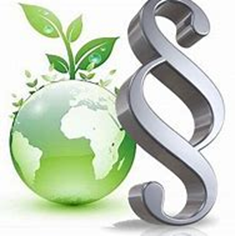 Art. 66.  [Treść raportu o oddziaływaniu przedsięwzięcia na środowisko] 
1. Raport o oddziaływaniu przedsięwzięcia na środowisko powinien zawierać informacje umożliwiające analizę kryteriów wymienionych w art. 62 ust. 1 oraz zawierać:
1) opis planowanego przedsięwzięcia, a w szczególności:
a) charakterystykę całego przedsięwzięcia i warunki użytkowania terenu w fazie budowyrealizacji i eksploatacji lub użytkowania, w tym w odniesieniu do obszarów szczególnego zagrożenia powodzią w rozumieniu art. 16 pkt 34 ustawy z dnia 20 lipca 2017 r. - Prawo wodne,
b) główne cechy charakterystyczne procesów produkcyjnych,
c) przewidywane rodzaje i ilości emisji, w tym odpadów, wynikające z funkcjonowaniafazy realizacji i eksploatacji lub użytkowania planowanego przedsięwzięcia,
11b) uzasadnienie spełnienia warunków, o których mowa w art. 68 pkt 1, 3 i 4 ustawy z dnia 20 lipca 2017 r. - Prawo wodne, jeżeli przedsięwzięcie wpływa na możliwość osiągnięcia celów środowiskowych, o których mowa w art. 56, art. 57, art. 59 i art. 61 ust. 1 tej ustawy;
19) podpis autora, a w przypadku gdy wykonawcą raportu jest zespół autorów - kierującego tym zespołem, wraz z podaniem imienia i nazwiska oraz daty sporządzenia raportu;datę sporządzenia raportu, imię, nazwisko i podpis autora, a w przypadku gdy wykonawcą raportu jest zespół autorów - imię, nazwisko i podpis kierującego tym zespołem oraz imiona, nazwiska i podpisy członków zespołu autorów;
Obowiązek przeprowadzenia ooś
Art. 63.  [Stwierdzenie obowiązku przeprowadzenia oceny oddziaływania przedsięwzięcia na środowisko] 
2. 28 Postanowienie wydaje się również, jeżeli organ nie stwierdzi potrzeby przeprowadzenia oceny oddziaływania przedsięwzięcia na środowisko.(uchylony).
2a. 29 W postanowieniu, o którym mowa w ust. 2, organ może wskazać na konieczność określenia w decyzji o środowiskowych uwarunkowaniach warunków lub wymagań, o których mowa w art. 82 ust. 1 pkt 1 lit. b lub c, lub nałożenia obowiązku działania, o którym mowa w art. 82 ust. 1 pkt 2 lit. b.(uchylony).
Art. 64.  [Obowiązek zasięgnięcia opinii] 
PostanowieniaPostanowienie, o którychktórym mowa w art. 63 ust. 1 i 2, wydaje się po zasięgnięciu opinii:
   1d) W przypadku gdy wnioskodawcą dla planowanych przedsięwzięć, o których mowa w art. 75 ust. 1 pkt 4, jest jednostka samorządu terytorialnego, dla której organem wykonawczym jest organ właściwy do wydania decyzji o środowiskowych uwarunkowaniach lub podmiot od niej zależny w rozumieniu art. 24m ust. 2 ustawy z dnia 8 marca 1990 r. o samorządzie gminnym (Dz. U. z 2019 r. poz. 506 i 1309), regionalny dyrektor ochrony środowiska, stwierdzając konieczność przeprowadzenia oceny oddziaływania przedsięwzięcia na środowisko, zamiast opinii, o której mowa w ust. 1 pkt 1, dokonuje uzgodnienia w drodze postanowienia. Postanowienie to można zaskarżyć w zażaleniu, o którym mowa w art. 65 ust. 2
Obowiązek przeprowadzenia ooś
2. Organ zasięgający opinii przedkłada:
  1) wniosek o wydanie decyzji o środowiskowych uwarunkowaniach;
  2) kartę informacyjną przedsięwzięcia;
  3) wypis i wyrys z miejscowego planu zagospodarowania przestrzennego, jeżeli plan ten został uchwalony, albo informację o jego braku; nie dotyczy to opinii w sprawie obowiązku przeprowadzenia oceny oddziaływania przedsięwzięcia na środowisko dla … publicznych urządzeń służących do zaopatrzenia ludności w wodę, dla publicznych urządzeń służących do przesyłania i odprowadzania ścieków… 
  2a. W przypadku przedsięwzięć, o których mowa w art. 75 ust. 1 pkt 4, organ zasięgający opinii przedkłada także regionalnemu dyrektorowi ochrony środowiska oświadczenie wraz z uzasadnieniem, czy wnioskodawca jest podmiotem zależnym od jednostki samorządu terytorialnego, dla której organem wykonawczym w rozumieniu art. 24m ust. 2 ustawy z dnia 8 marca 1990 r. o samorządzie gminnym jest organ właściwy do wydania decyzji o środowiskowych uwarunkowaniach.
Organy opiniujące na etapie scopingu i screeningu  -  art. 64 ust 1 ustawy ooś:
RDOŚ  -  gdy dla planowanego przedsięwzięcia regionalny dyrektor ochrony środowiska stwierdzi konieczność przeprowadzenia oceny oddziaływania przedsięwzięcia na środowisko ze względu na oddziaływanie na obszar Natura 2000, zamiast opinii, dokonuje on uzgodnienia w drodze postanowienia. Postanowienie to można zaskarżyć w zażaleniu, o którym mowa w art. 65 ust. 2.

 W przypadku gdy wnioskodawcą dla planowanych przedsięwzięć, o których mowa w art. 75 ust. 1 pkt 4, jest jednostka samorządu terytorialnego, dla której organem wykonawczym jest organ właściwy do wydania decyzji o środowiskowych uwarunkowaniach lub podmiot od niej zależny w rozumieniu art. 24m ust. 2 ustawy z dnia 8 marca 1990 r. o samorządzie gminnym (Dz. U. z 2019 r. poz. 506 i 1309), regionalny dyrektor ochrony środowiska, stwierdzając konieczność przeprowadzenia oceny oddziaływania przedsięwzięcia na środowisko, zamiast opinii, o której mowa w ust. 1 pkt 1, dokonuje uzgodnienia w drodze postanowienia. Postanowienie to można zaskarżyć w zażaleniu, o którym mowa w art. 65 ust. 2.



Art. 75.  [Organ właściwy do wydania decyzji o środowiskowych uwarunkowaniach] 
1. Organem właściwym do wydania decyzji o środowiskowych uwarunkowaniach jest:
4) wójt, burmistrz, prezydent miasta - w przypadku pozostałych przedsięwzięć.
Organy opiniujące na etapie scopingu i screeningu  -  art. 64 ust 1 ustawy ooś:
właściwy organ Państwowej Inspekcji Sanitarnej  -  Państwowy Powiatowy/ Wojewódzki Inspektor Sanitarny Wojskowy I.S., PIS MSWiA,  - w przypadku przedsięwzięć wymagających decyzji, o których mowa w art. 72 ust. 1 pkt 1-3,  10-19 i 21-24, oraz uchwały, o której mowa w art. 72 ust. 1b;

organ właściwy do wydania pozwolenia zintegrowanego – Marszałek albo Starosta - jeśli przedsięwzięcie zalicza się do instalacji z art. 201 ust. 1 ustawy Prawo Ochrony Środowiska, wymagających uzyskania Pozwolenia Zintegrowanego 

organ właściwy do wydania oceny wodnoprawnej  - opinia właściwej jednostki Państwowego Gospodarstwa Wodnego „Wody Polskie”  - w przypadku gdy dla planowanego przedsięwzięcia organ właściwy do wydania oceny wodnoprawnej stwierdzi konieczność przeprowadzenia oceny oddziaływania przedsięwzięcia na środowisko ze względu na możliwy negatywny wpływ tego przedsięwzięcia na możliwość osiągnięcia celów środowiskowych, o których mowa w art. 56, art. 57, art. 59 i art. 61 ustawy z dnia 20 lipca 2017 r. - Prawo wodne, zamiast opinii, dokonuje on uzgodnienia w drodze postanowienia. Postanowienie to można zaskarżyć w zażaleniu, o którym mowa w art. 65 ust. 2. 

dyrektor urzędu morskiego - w przypadku gdy przedsięwzięcie jest realizowane na obszarze morskim 


Art. 65 ust.2.ustawy ooś:   Na postanowienie, o którym mowa w art. 63 ust. 1, przysługuje zażalenie.
Decyzja o środowiskowych uwarunkowaniach
Art. 77.  [Uzgodnienia i opinie przed wydaniem decyzji o środowiskowych uwarunkowaniach] 
2) zasięga opinii organu, o którym mowa w art. 78, w przypadku przedsięwzięć wymagających decyzji, o których mowa w art. 72 ust. 1 pkt 1-3, 10-19 i 21-26, oraz uchwały, o której mowa w art. 72 ust. 1b;, chyba że - w przypadku przedsięwzięcia mogącego potencjalnie znacząco oddziaływać na środowisko - organ ten wyraził wcześniej opinię, że nie zachodzi potrzeba przeprowadzenia oceny oddziaływania na środowisko.
6.W terminie 30 dni od dnia otrzymania dokumentów, o których mowa w ust. 2, dokonuje się uzgodnień oraz wydaje się opinie, o których mowa w ust. 1. Przepisy art. 35 § 5 i art. 36 Kodeksu postępowania administracyjnego stosuje się odpowiednio.
7. Do uzgodnień i opinii, o których mowa w ust. 1 pkt 1, 2, 3 i 4, nie stosuje się przepisów art. 106 § 3, 5 i 6 Kodeksu postępowania administracyjnego.
8. Do uzgodnień, o których mowa w ust. 1 pkt 1a i 1b, nie stosuje się przepisów art. 106 § 3 i 6 Kodeksu postępowania administracyjnego.(uchylony).

Wyłączone przepisy Kpa dotyczące współdziałania organów: art. 106:
§  3.  Organ, do którego zwrócono się o zajęcie stanowiska, obowiązany jest przedstawić je niezwłocznie, jednak nie później niż w terminie dwóch tygodni od dnia doręczenia mu żądania, chyba że przepis prawa przewiduje inny termin.
§  5.  Zajęcie stanowiska przez ten organ następuje w drodze postanowienia, na które służy stronie zażalenie.
§  6.  W przypadku niezajęcia stanowiska w terminie określonym w § 3 stosuje się przepisy art. 36-38, przy czym organ obowiązany do zajęcia stanowiska niezwłocznie informuje organ załatwiający sprawę o wniesieniu ponaglenia.
Organy opiniujące/ uzgadniające na etapie ooś  -  art. 77 ust. 1 ustawy ooś:
RDOŚ  - uzgodnienie (nie stosuje się, jeżeli ten sam miejscowo RDOŚ / GDOŚ jest właściwy do wydania DŚU) 

właściwy organ Państwowej Inspekcji Sanitarnej  -  Państwowy Powiatowy/ Wojewódzki Inspektor Sanitarny, Wojskowy I.S., PIS MSWiA -  opinia  – chyba że - w przypadku przedsięwzięcia mogącego potencjalnie znacząco oddziaływać na środowisko - organ ten wyraził wcześniej opinię, że nie zachodzi potrzeba przeprowadzenia oceny oddziaływania na środowisko.

organ właściwy do wydania pozwolenia zintegrowanego – Marszałek albo Starosta – jeśli przedsięwzięcie zalicza się do instalacji z art. 201 ust. 1 ustawy Prawo Ochrony Środowiska wymagających Pozwolenia Zintegrowanego   - opinia

organ właściwy do wydania oceny wodnoprawnej - uzgodnienie, chyba że - w przypadku przedsięwzięcia mogącego potencjalnie znacząco   oddziaływać na środowisko – organ ten wyraził wcześniej opinię, że nie zachodzi   potrzeba przeprowadzenia oceny oddziaływania na  środowisko.

dyrektor urzędu morskiego - w przypadku gdy przedsięwzięcie jest realizowane na obszarze morskim – uzgodnienie

W przypadku gdy uzgodnienia organów, o których mowa w ust. 1, są ze sobą sprzeczne, organ prowadzący postępowanie w sprawie decyzji o środowiskowych uwarunkowaniach rozstrzyga te sprzeczności w terminie 14 dni od dnia otrzymania uzgodnień, po uprzednim porozumieniu z organami, których uzgodnienia były ze sobą sprzeczne, i uwzględnia to rozstrzygnięcie w decyzji kończącej postępowanie, wydanej w terminie 30 dni od dnia otrzymania uzgodnienia organów. Do porozumienia nie stosuje się przepisu art. 106 Kodeksu postępowania administracyjnego.
Decyzja o środowiskowych uwarunkowaniach
Art. 72.  [Decyzje, których wydanie jest poprzedzane uzyskaniem decyzji o środowiskowych uwarunkowaniach] 

4.  Złożenie wniosku lub dokonanie zgłoszenia może nastąpić w terminie 10 lat od dnia, w którym decyzja o środowiskowych uwarunkowaniach stała się ostateczna, o ile strona, która złożyła wniosek o wydanie decyzji o środowiskowych uwarunkowaniach, lub podmiot, na który została przeniesiona ta decyzja, otrzymali, przed upływem terminu, o którym mowa w ust. 3, od organu, który wydał decyzję o środowiskowych uwarunkowaniach, stanowisko, że realizacja planowanego przedsięwzięciaw przebiegapierwszej etapowoinstancji, orazstanowisko, że aktualne są warunki realizacji przedsięwzięcia określone w decyzji o środowiskowych uwarunkowaniach lub postanowieniu, o którym mowa w art. 90 ust. 1, jeżeli było wydane. Zajęcie stanowiska następuje w drodzena postanowieniawniosek uwzględniającegouwzględniający informacje na temat stanu środowiska i możliwości realizacji warunków wynikających z decyzji o środowiskowych uwarunkowaniach lub postanowienia, o którym mowa w art. 90 ust. 1, jeżeli było wydane. Wniosek, o którym mowa w zdaniu drugim, składa się do organu nie wcześniej niż po upływie 5 lat od dnia, w którym decyzja o środowiskowych uwarunkowaniach stała się ostateczna.
  
  4a. Na postanowienie, o którym mowa w ust. 4, przysługuje zażalenie.Zajęcie stanowiska następuje w drodze postanowienia, na które przysługuje zażalenie.
Decyzja o środowiskowych uwarunkowaniach
Art. 76. [Uprawnienia Generalnego Dyrektora Ochrony Środowiska i regionalnego dyrektora ochrony środowiska w razie stwierdzenia nieprawidłowości w zakresie wydawania decyzji o środowiskowych uwarunkowaniach] 
  1. W przypadku stwierdzenia nieprawidłowości w zakresiesprawach wydawaniadotyczących wydania decyzji o środowiskowych uwarunkowaniach przez organy, o których mowa w art. 75 ust. 1 pkt 2-4, Generalnylub organy wyższego stopnia w stosunku do tych Dyrektororganów, Ochronywłaściwy Środowiskaregionalny dyrektor ochrony środowiska kieruje wystąpienie, którego treścią może być w szczególności wniosek o stwierdzenie nieważności tej decyzji.
  2. Generalnemu Dyrektorowi Ochrony Środowiska przysługują prawa strony w postępowaniu administracyjnym lub postępowaniu przed sądem administracyjnym.Przepis ust. 1 stosuje się także do spraw dotyczących wydania decyzji o środowiskowych uwarunkowaniach zgody na realizację przedsięwzięcia wydanych na podstawie przepisów ustawy z dnia 27 kwietnia 2001 r. - Prawo ochrony środowiska.
Decyzja o środowiskowych uwarunkowaniach
3. Przepisy ust. 1 i 2 stosuje się odpowiednio do orzeczeń samorządowych kolegiów odwoławczych.W przypadku stwierdzenia, że decyzja, o której mowa w art. 72 ust. 1, została wydana bez uzyskania decyzji o środowiskowych uwarunkowaniach, jeżeli taka decyzja była wymagana, właściwy regionalny dyrektor ochrony środowiska kieruje wniosek o stwierdzenie nieważności tej decyzji.
4. W przypadku stwierdzenia, że organ administracji architektoniczno-budowlanej, mimo braku wymaganej decyzji o środowiskowych uwarunkowaniach, nie wniósł sprzeciwu do zgłoszenia, o którym mowa w:
1) art. 30 ust. 1 ustawy z dnia 7 lipca 1994 r. - Prawo budowlane - właściwy regionalny dyrektor ochrony środowiska może skierować wniosek o podjęcie przez organ nadzoru budowlanego działań z urzędu, o których mowa w art. 50 ust. 1 tej ustawy;
2) art. 71 ust. 2 ustawy z dnia 7 lipca 1994 r. - Prawo budowlane - właściwy regionalny dyrektor ochrony środowiska może skierować wniosek o podjęcie przez organ nadzoru budowlanego działań, o których mowa w art. 71a ust. 1 tej ustawy; w takim przypadku nie ustala się opłaty legalizacyjnej.
Decyzja o środowiskowych uwarunkowaniach
5. W przypadku zgłoszeń, o których mowa w art. 96 ust. 1, właściwy regionalny dyrektor ochrony środowiska może przedstawić stanowisko, czy przedsięwzięcie może potencjalnie znacząco oddziaływać na obszar Natura 2000.
     6. Ze względu na szczególną wagę lub zawiłość sprawy, regionalny dyrektor ochrony środowiska może przekazać do rozpoznania Generalnemu Dyrektorowi Ochrony Środowiska sprawę, w celu rozważenia skierowania wystąpienia, o którym mowa w ust. 1, albo wniosku, o którym mowa w ust. 3 albo 4. Przekazanie sprawy wymaga uzasadnienia.
    7. Generalny Dyrektor Ochrony Środowiska może odmówić przyjęcia sprawy, o której mowa w ust. 1, 3 albo 4, do rozpoznania i zwrócić sprawę do regionalnego dyrektora ochrony środowiska, jeżeli uzna, że nie zachodzą przesłanki, o których mowa w ust. 6. W przypadku przyjęcia sprawy uprawnienie do skierowania wystąpienia, o którym mowa w ust. 1, albo wniosku, o którym mowa w ust. 3 albo 4, przysługuje Generalnemu Dyrektorowi Ochrony Środowiska.
    8. W sprawach, o których mowa w ust. 1, 3 albo 4, właściwemu regionalnemu dyrektorowi ochrony środowiska oraz Generalnemu Dyrektorowi Ochrony Środowiska przysługują prawa strony w postępowaniu administracyjnym lub postępowaniu przed sądem administracyjnym.
Decyzja o środowiskowych uwarunkowaniach
Art. 81.  [Wskazanie w decyzji wariantu dopuszczonego do realizacji. Odmowa zgody na realizację przedsięwzięcia] 
  1. Jeżeli z oceny oddziaływania przedsięwzięcia na środowisko wynika zasadnośćbrak możliwości realizacji przedsięwzięcia w wariancie innym niż proponowanyproponowanym przez wnioskodawcę, organ właściwy do wydania decyzji o środowiskowych uwarunkowaniach, za zgodą wnioskodawcy, wskazuje w decyzji, spośród wariantów, o których mowa w art. 66 ust. 1 pkt 5, wariant dopuszczony do realizacji. W przypadku braku możliwości realizacji przedsięwzięcia w lubwariantach, o których mowa w art. 66 ust. 1 pkt 5, oraz w razieprzypadku braku zgody wnioskodawcy na wskazanie w decyzji o środowiskowych uwarunkowaniach wariantu dopuszczonego do realizacji, organ odmawia zgody na realizację przedsięwzięcia.
Decyzja o środowiskowych uwarunkowaniach
Art. 84.  [Stwierdzenie braku potrzeby przeprowadzenia oceny oddziaływania przedsięwzięcia na środowisko] 
 1. W przypadku gdy nie została przeprowadzona ocena oddziaływania przedsięwzięcia na środowisko, w decyzji o środowiskowych uwarunkowaniach właściwy organ stwierdza brak potrzeby przeprowadzenia oceny oddziaływania przedsięwzięcia na środowisko. Decyzja ta wydawana jest po uzyskaniu opinii, o których mowa w art. 64 ust. 1 i 1a.
 1a. W decyzji, o której mowa w ust. 1, właściwy organ może określić warunki lub wymagania, o których mowa w art. 82 ust. 1 pkt 1 lit. b lub c, lub nałożyć obowiązek wykonania działań, o którymktórych mowa w art. 82 ust. 1 pkt 2 lit. b, w szczególności jeżeli wynikają one z postanowienia, o którym mowalub w art. 63 ust. 2ac.
Decyzja o środowiskowych uwarunkowaniach
Art. 86d. [Zawieszenie lub umorzenie postępowania] 
  1. Organ właściwy do wydania decyzji o środowiskowych uwarunkowaniach na wniosek podmiotu planującego podjęcie realizacji przedsięwzięcia:
     1) zawiesza postępowanie w sprawie wydania decyzji o środowiskowych uwarunkowaniach,
     2) umarza postępowanie w sprawie wydania decyzji o środowiskowych uwarunkowaniach -jeżeli nie zagraża to interesowi społecznemu.
 
  2. Jeżeli w okresie trzech lat od daty zawieszenia postępowania podmiot planujący podjęcie realizacji przedsięwzięcia nie zwróci się o podjęcie postępowania, żądanie wszczęcia postępowania uważa się za wycofane.
  3. Przepisów art. 98 i art. 105 § 2 Kodeksu postępowania administracyjnego nie stosuje się.
Przedsięwzięcia mogące potencjalnie znacząco oddziaływać na obszar Natura 2000
Art. 96.  

3. Jeżeli organ, o którym mowa w ust. 1, uzna, że przedsięwzięcie, inne niż przedsięwzięcie mogące znacząco oddziaływać na środowisko, które nie jest bezpośrednio związane z ochroną obszaru Natura 2000 lub nie wynika z tej ochrony, może potencjalnie znacząco oddziaływać na obszar Natura 2000, wydaje postanowienie w sprawie nałożenia obowiązku przedłożenia właściwemu miejscowo regionalnemu dyrektorowi ochrony środowiska:
1) kopii wniosku o wydanie decyzji lub kopii zgłoszenia, o których mowa w ust. 1;
2) karty informacyjnej przedsięwzięcia;
3) poświadczonej przez właściwy organ kopii mapy ewidencyjnej, w postaci papierowej lub elektronicznej, obejmującej przewidywany teren, na którym będzie realizowane przedsięwzięcie, oraz obejmującejprzewidywany obszar, na który będzie oddziaływać przedsięwzięcie;
4) w przypadku przedsięwzięć wymagających decyzji, o których mowa w art. 72 ust. 1 pkt 4 lub 5, prowadzonych w granicach przestrzeni niestanowiącej części składowej nieruchomości gruntowej, zamiast kopii mapy, o której mowa w pkt 3 - mapę sytuacyjno-wysokościową sporządzoną w skali umożliwiającej szczegółowe przedstawienie przebiegu granic terenu, którego dotyczy wniosek, oraz obejmującą obszar, na który będzie oddziaływać przedsięwzięcie;w przypadku przedsięwzięć realizowanych na terenie o powierzchni powyżej 10 ha, zamiast kopii mapy, o której mowa w pkt 3 - mapy przedstawiającej dane sytuacyjne i wysokościowe sporządzonej w skali umożliwiającej szczegółowe przedstawienie przebiegu granic terenu, którego dotyczy wniosek, oraz obejmującej obszar, na który będzie oddziaływać przedsięwzięcie.
5) wypisu i wyrysu z miejscowego planu zagospodarowania przestrzennego, jeżeli plan ten został uchwalony, albo informacji o jego braku; nie dotyczy to …
Zmiana ustawy z dnia 7 lipca 1994 r. Prawo budowlane:
Art. 30. Zgłoszenie budowy
ust. 2. W zgłoszeniu należy określić rodzaj, zakres i sposób wykonywania robót budowlanych oraz termin ich rozpoczęcia. Do zgłoszenia należy dołączyć oświadczenie, o którym mowa w art. 32 ust. 4 pkt 2, oraz, w zależności od potrzeb, odpowiednie szkice lub rysunki, a także pozwolenia, uzgodnienia i opinie wymagane odrębnymi przepisami, w szczególności decyzję o środowiskowych uwarunkowaniach, zgodnie z art. 72 ust. 3 ustawy z dnia 3 października 2008 r. o udostępnianiu informacji o środowisku i jego ochronie, udziale społeczeństwa w ochronie środowiska oraz o ocenach oddziaływania na środowisko.
Art. 71. Zmiana sposobu użytkowania obiektu budowlanego 
ust.1. Przez zmianę sposobu użytkowania obiektu budowlanego lub jego części rozumie się w szczególności: 
2) 	podjęcie bądź zaniechanie w obiekcie budowlanym lub jego części działalności zmieniającej warunki: bezpieczeństwa pożarowego, powodziowego, pracy, zdrowotne, higieniczno-sanitarne, ochrony środowiska bądź wielkość lub układ obciążeń;
podjęcie w obiekcie budowlanym lub jego części działalności zaliczanej do przedsięwzięć mogących znacząco oddziaływać na środowisko w rozumieniu ustawy z dnia 3 października 2008 r. o udostępnianiu informacji o środowisku i jego ochronie, udziale społeczeństwa w ochronie środowiska oraz o ocenach oddziaływania na środowisko.
Przepisy przejściowe
Art.  3.  
W ustawie z dnia 27 kwietnia 2001 r. - Prawo ochrony środowiska (Dz. U. z 2018 r. poz. 799, z późn. zm. 2 ) w art. 378 ust. 2 otrzymuje brzmienie:
"2. Regionalny dyrektor ochrony środowiska jest właściwy w sprawach przedsięwzięć i zdarzeń na terenach zamkniętych ustalonych przez Ministra Obrony Narodowej.".
Art.  4.  
1.  Do spraw wszczętych na podstawie ustaw zmienianych w art. 1 oraz w art. 3 i niezakończonych przed dniem wejścia w życie niniejszej ustawy stosuje się przepisy dotychczasowe.
2.  Do spraw wszczętych na podstawie ustawy zmienianej w art. 1 i niezakończonych przed dniem wejścia w życie niniejszej ustawy stosuje się przepisy art. 63, art. 64 ust. 1 i 3a, art. 65, art. 74 ust. 3b-3h, art. 84 ust. 1 i 1a oraz art. 86d ustawy zmienianej w art. 1 w brzmieniu nadanym niniejszą ustawą.
3.  Czynności dokonane przed dniem wejścia w życie niniejszej ustawy przez organ właściwy w dniu wszczęcia postępowania pozostają w mocy.
4.  Do uchylenia, zmiany lub stwierdzenia nieważności decyzji wydanej na podstawie ustaw zmienianych w art. 1 oraz w art. 3 w brzmieniu dotychczasowym, a także do wznowienia postępowania dotyczącego takiej decyzji, organem właściwym pozostaje odpowiednio organ, który ją wydał, albo organ wyższego stopnia w stosunku do tego organu.
Przepisy przejściowe
Art.  6.  
W przypadku postępowań w sprawie wydania decyzji o środowiskowych uwarunkowaniach zawieszonych przed dniem 1 stycznia 2017 r. na podstawie art. 63 ust. 5 ustawy zmienianej w art. 1, organ prowadzący postępowanie wzywa wnioskodawcę do złożenia raportu o oddziaływaniu przedsięwzięcia na środowisko. Niezłożenie raportu w terminie 2 lat od dnia doręczenia wezwania oznacza, że żądanie wszczęcia takiego postępowania uważa się za wycofane.
Art.  7.  
1.  Decyzje o środowiskowych uwarunkowaniach zgody na realizację przedsięwzięcia, wydane na podstawie ustawy zmienianej w art. 3, których termin na dołączenie do wniosku o wydanie decyzji, o których mowa w art. 72 ust. 1 ustawy zmienianej w art. 1, oraz do zgłoszeń, o których mowa w art. 72 ust. 1a ustawy zmienianej w art. 1, nie minął, mogą być dołączone do tego wniosku albo tego zgłoszenia w terminie 10 lat od dnia, w którym decyzje te stały się ostateczne, o ile podmiot planujący realizację przedsięwzięcia otrzyma od regionalnego dyrektora ochrony środowiska stanowisko, że aktualne są warunki realizacji przedsięwzięcia określone w tej decyzji lub postanowieniu, o którym mowa w art. 90 ust. 1 ustawy zmienianej w art. 1, jeżeli było wydane.
2.  Zajęcie stanowiska, o którym mowa w ust. 1, następuje na wniosek uwzględniający informacje na temat stanu środowiska i możliwości spełnienia warunków, o których mowa w ust. 1. Zajęcie stanowiska następuje w drodze postanowienia, na które przysługuje zażalenie.
Art.  8.  
Do przedsięwzięć, dla których przed dniem wejścia w życie niniejszej ustawy wszczęto postępowanie w sprawie wydania decyzji o środowiskowych uwarunkowaniach, wydano postanowienie stwierdzające obowiązek przeprowadzenia oceny oddziaływania przedsięwzięcia na obszar Natura 2000 lub uzgodniono zakres i stopień szczegółowości informacji wymaganych w prognozie oddziaływania na środowisko, stosuje się art. 74a ust. 2 pkt 2 ustawy zmienianej w art. 1 w brzmieniu dotychczasowym.
Dziękuję za uwagę
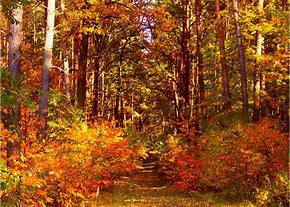 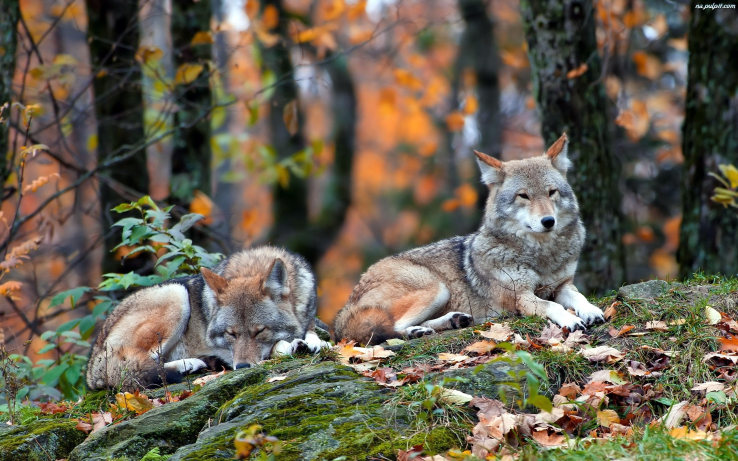